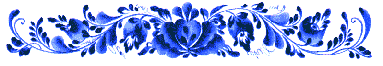 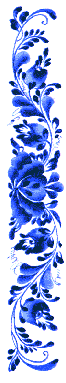 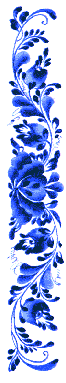 Платье для зимы
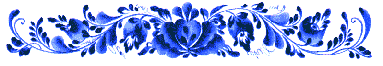 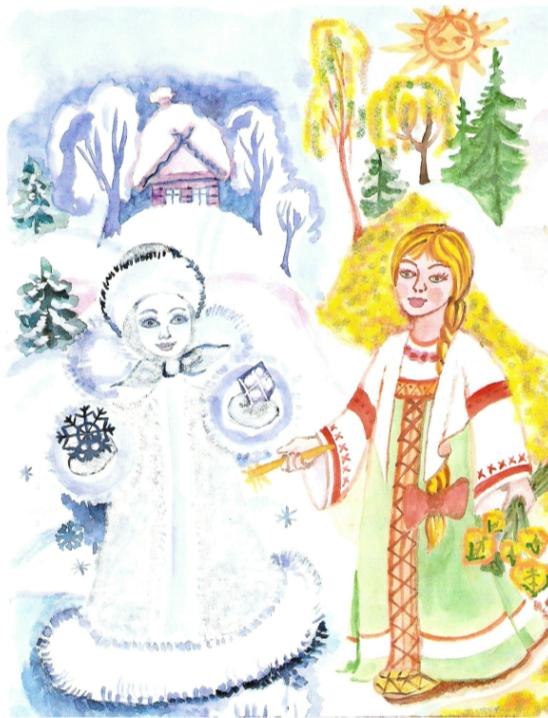 ХОХЛОМА
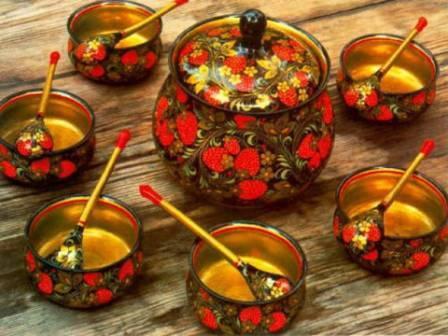 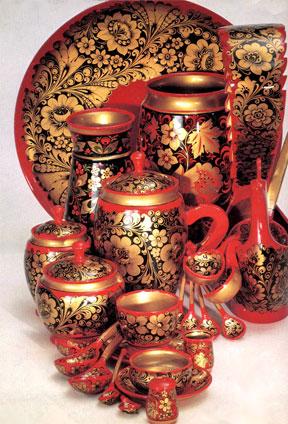 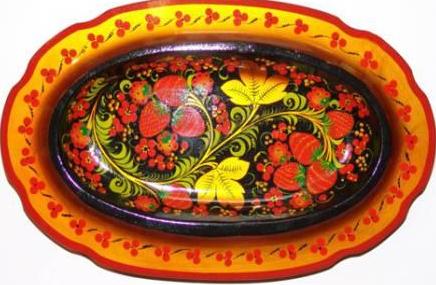 ГОРОДЕЦ
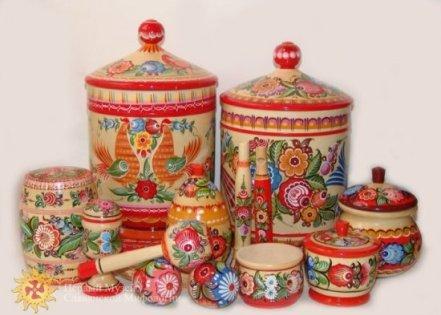 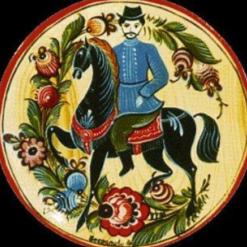 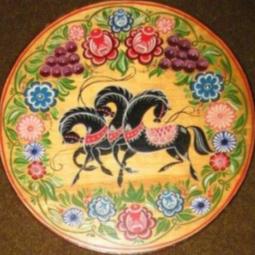 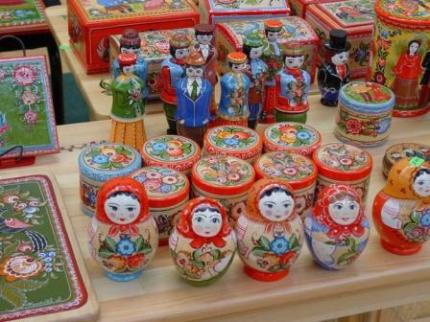 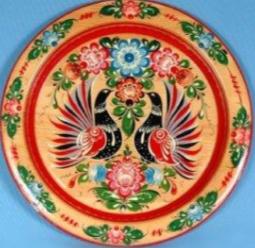 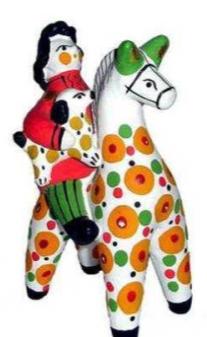 ДЫМКОВО
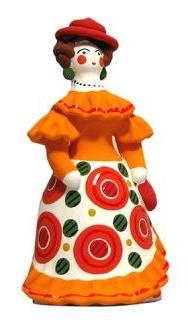 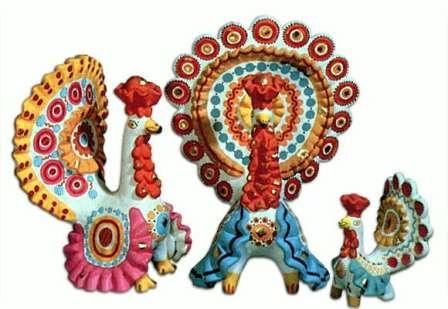 ГЖЕЛЬ
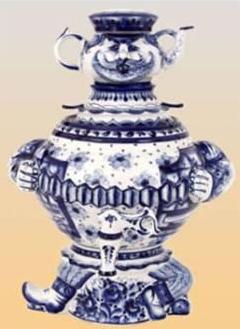 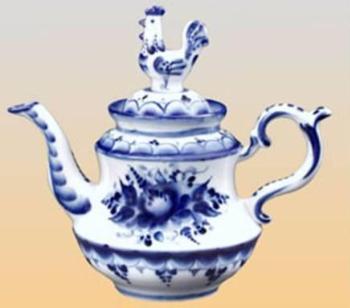 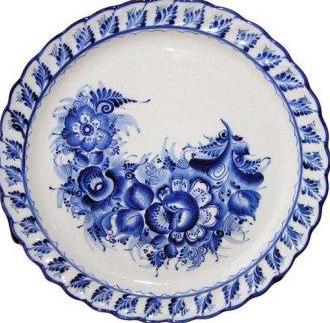 ГЖЕЛЬ
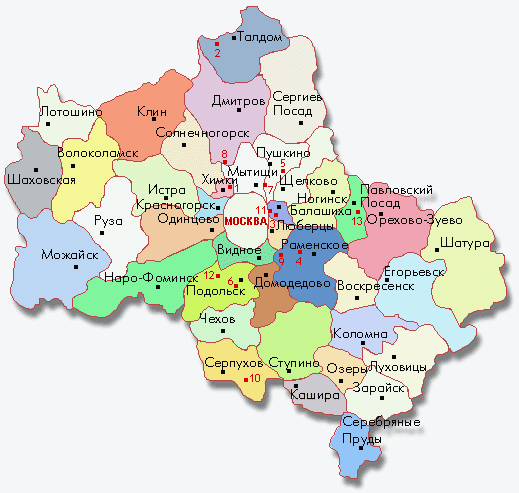 ГЖЕЛЬ
ГЖЕЛЬ
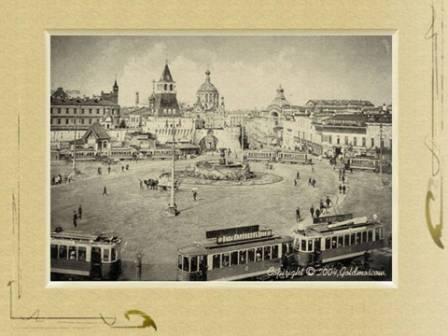 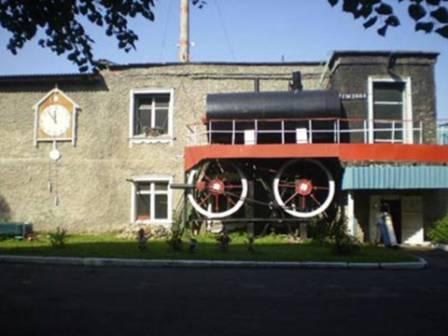 ГЖЕЛЬформовочный цех
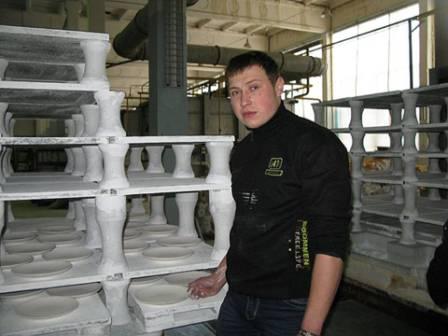 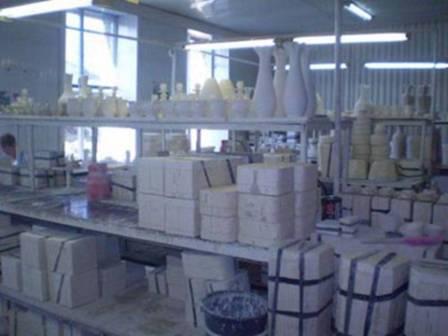 ГЖЕЛЬформовочный цех
Фарфоровую массу (шликер)  заливают в гипсовые формы. Этим занимаются литейщики.
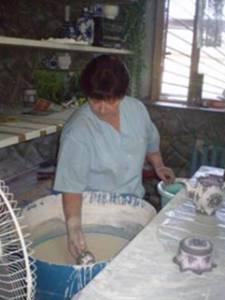 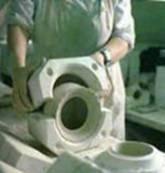 ГЖЕЛЬ 
цех оправки
Каждому изделию оправщицы  придают более гладкий вид, подрезая литьевые швы и замывая губкой  до гладкости.
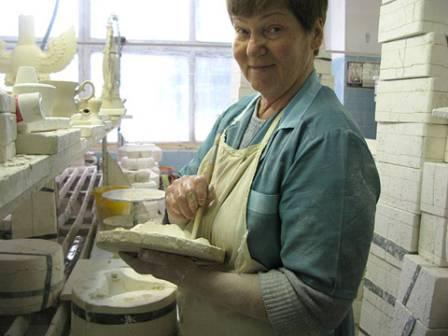 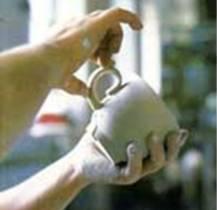 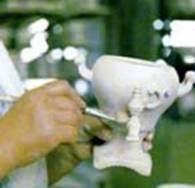 ГЖЕЛЬ цех художественной росписи
Расписываются изделия кобальтовой краской. Она чёрного цвета, как сажа и становится ярко-синей только после обжига.
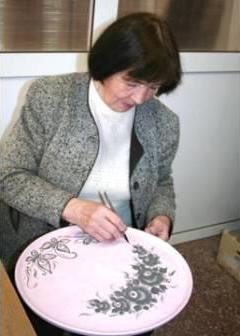 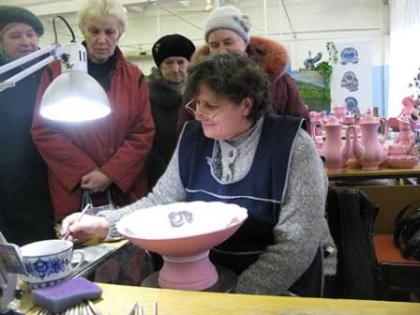 ГЖЕЛЬ печь для обжига
Завершается процесс изготовления гжельской майолики  окончательным обжигом при  t = 1350˚С
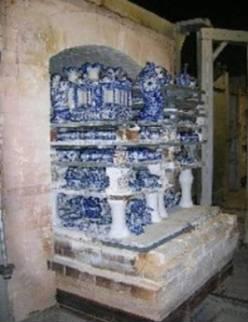 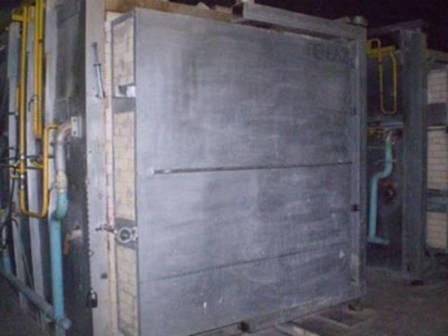 ГЖЕЛЬСКАЯ посуда
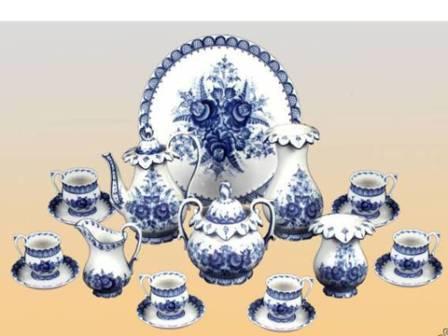 ГЖЕЛЬСКИЕ игрушки
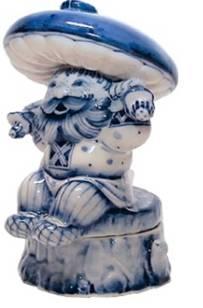 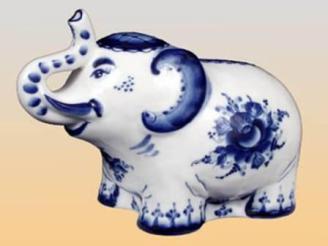 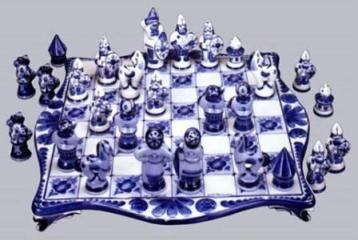 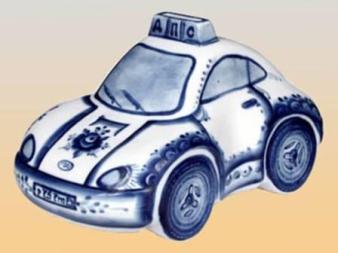 ГЖЕЛЬ  современная
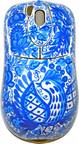 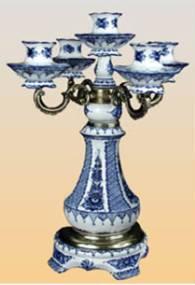 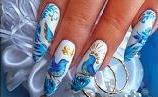 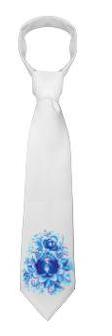 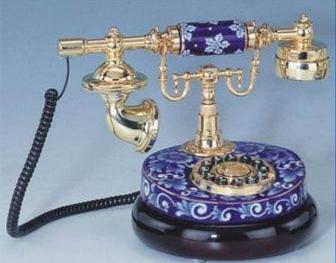 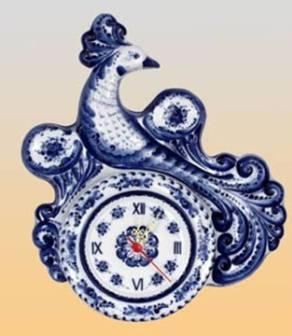 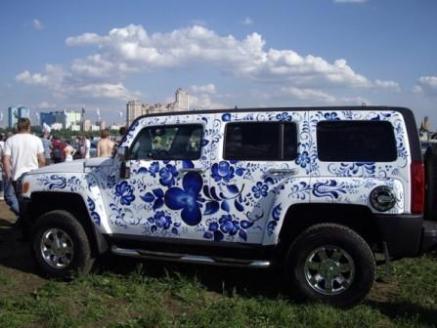 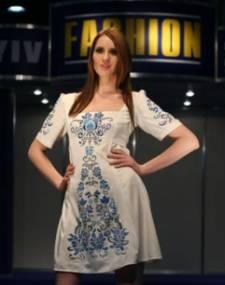 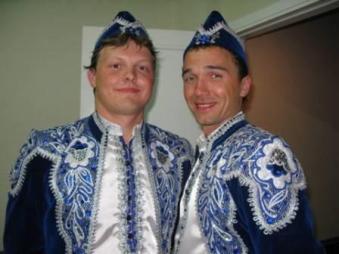 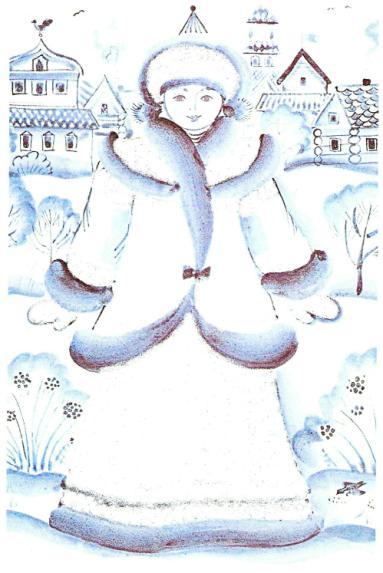 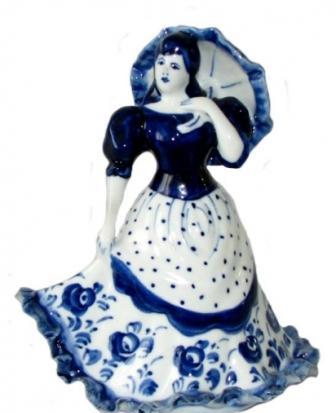 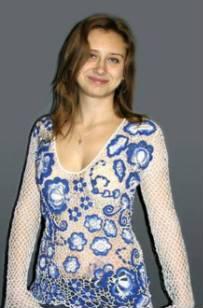 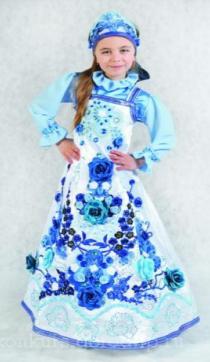 Элементы росписи
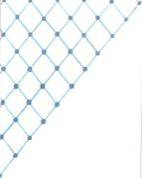 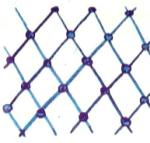 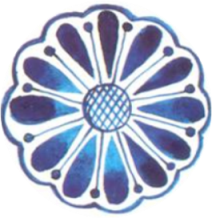 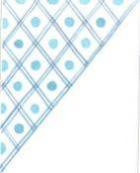 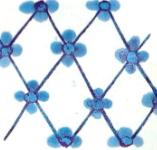 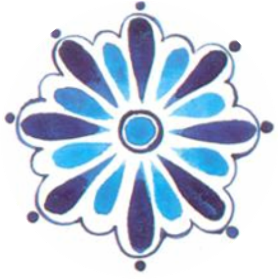 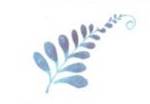 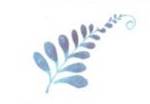 Элементы росписи: агашка – гжельская роза
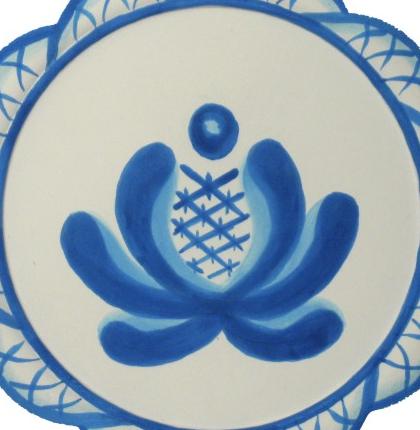 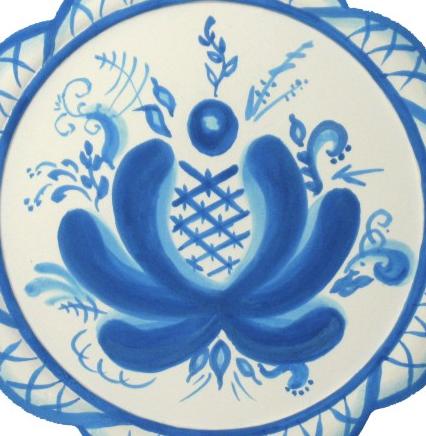 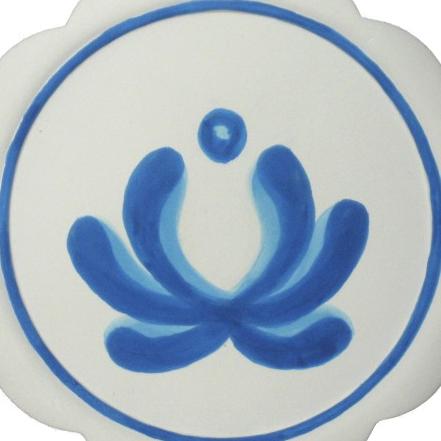 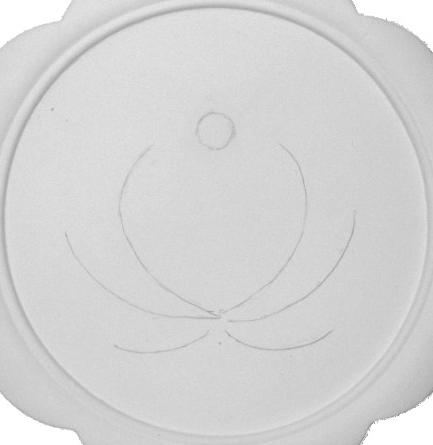 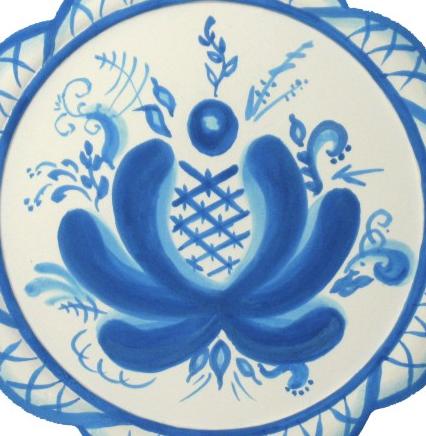 Платье  для Зимы
Платье они голубым расписали,
Бусы раскрашивать – взяли цвет новый - 
Бледно-сиреневый и бирюзовый.
Ярко сапфиры в короне сверкают,
Серьги из жемчуга бледно мерцают.
Синею мантией плечи покрыты,
И серебром рукавицы расшиты.
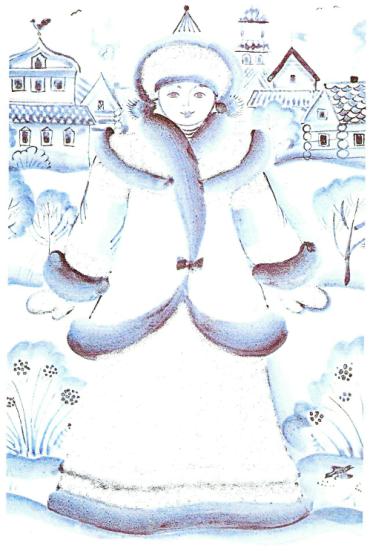 В гости ребята Зимушку ждали.
Чем удивить её долго гадали.
Выслушать нужно вам ценный совет:
- Вы для Зимы нарисуйте портрет.
Тёплые краски свои уберите,
Гамму холодного цвета возьмите.
Наши художники краски смешали,
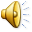 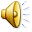 Необходимые цвета
ТЁМНО - СИНИЙ
СИНИЙ
СВЕТЛО - СИНИЙ
ТЁМНО - ГОЛУБОЙ
БИРЮЗОВЫЙ
СВЕТЛО - ГОЛУБОЙ
Как получить голубой цвет?
Кроссворд
Центр русской керамики.
Гжельская роза.
Вид керамики, изделия которого покрывались расписной глазурью.
Тонкий вид керамики.
Глиняные изделия из обожженной глины.
К
Г
Ж
Е
Л
Ь
Р
А
Г
А
Ш
К
А
М
М
А
Й
О
Л
И
К
А
К
Ф
А
Р
Ф
О
Р
Платье  для Зимы
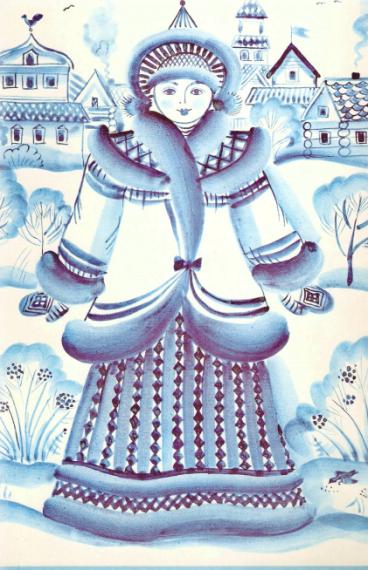 Снежной, морозной Зима получилась.
Гостья портретом своим восхитилась!